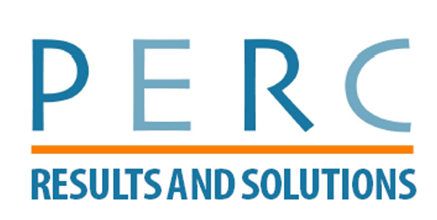 APEC Seminar on Cross-Border Credit Information ExchangeSession III: Key elements of a successful Cross-Border Credit Information Exchange mechanism – Data
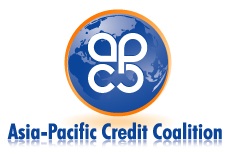 Ninh Binh, Vietnam
16 May 2017
CONFIDENTIAL AND PROPRIETARY
Any use of this material without specific permission of PERC is strictly prohibited
Credit Reporting is a Key Part of a Well-functioning Financial Sector and Economy
Credit Reporting (information sharing)
Helps to lower lending transaction costs
Can promote competition and innovation among lenders (other entities)
Helps reduce the problem of adverse selection
Helps reduce the problem of moral hazard
Improves transparency
Improves credit inclusion (credit access)
Can aid in safety and soundness
Can help protect consumers from overindebtedness
Can promote sustainable economic growth
2
Credit Reporting is a Key Part of a Well-functioning Financial Sector and Economy
Policymakers should look for ways to encourage credit reporting and when enacting data protections be careful not to put up unneeded barriers to information sharing
3
Examples of Impacts of Credit Reporting
4
Examples of Impacts of Credit Reporting
5
Examples of Consent and Reporting Regimes
6
Inappropriate Regulations, Overly Burdensome Privacy / Consumer Protections
Burdensome Privacy Rules
Some require burdensome consents every time consumer data moves
Perversely seen to slow down positive data collection
Tension with consumer protection of overindebtedness and social benefit of data sharing
Privacy rules should be proportional and better gauged to need

Requiring burdensome consents for regulated banks to share with a regulated bureau provides little real consumer protections if a consent is already needed when data is accessed from the bureau. It just restricts data sharing and leaves the consumers unable to share their data when they need to (since it my not have been collected).
7
Inappropriate Regulations, Overly Burdensome Privacy / Consumer Protections
Little benefit from adding too many “gates” in information sharing
If Lenders are well-regulated
If Credit bureaus are well regulated
If Consumers need to consent to having their credit file accessed
Then further barriers (between data furnishers and credit bureaus are of little benefit
8
Inappropriate Regulations, Overly Burdensome Privacy / Consumer Protections
Credit Information Sharing existed long before Big Data and Social Media…but may be hindered by new privacy protections

Some privacy rules may treat data sharing as an optional aspect of lending…it is not, it can be part of underwriting and reporting can act as collateral for the loan.
9
Need for Appropriate, Proportional Regulations
The World Bank’s “General Principles” goes to underscore the importance of maintaining appropriate flexibility and the need to balance different policy objectives.
 
“156. Proportionality of laws and regulations responds to three main characteristics: a) adequacy; b) necessity; and c) non-excessiveness. In credit reporting, these three aspects should be reflected in the legal and regulatory frame- work supporting the collection of credit and related data from businesses and individuals, and the use of such data.
157. When designing new laws or regulations, or amendments to the existing ones, regulators should carefully weigh the intended benefits with the potential negative consequences such new rules may have on the credit reporting system as a whole. This includes the need that any penalties that are established be proportional to the related offense. The industry should be consulted to help ensure the proposed new regulations are proportionate and effective.”
10
Need for Appropriate, Proportional Regulations
The World Bank’s “General Principles” goes to underscore the importance of maintaining appropriate flexibility and the need to balance different policy objectives.
 
“159. The legal framework should be designed to balance interests of the consumers/data subjects on one hand, and the objective of promoting credit information flows and innovation in the credit reporting system to assure economic development in a stable environment.”
11
Need for Appropriate, Proportional Regulations
Consistent with a need for proportionality and flexibility based on needs, risks, and contexts, an EU data protection guide states…

“In principle, all data controllers must notify supervisory authorities when they process data. Member States may provide for simplification or exemption from notification for specific types of processing which do not entail particular risks. Exception and simplification can also be granted when, in conformity with national law, an independent officer in charge of data protection has been appointed by the controller.”
12
Need for Appropriate, Proportional Regulations
The first and perhaps still most influential document to propose a framework is the OECD’s Guidelines on the Protection of Privacy and Transborder Flows of Personal Data (1980, updated 2013). The OECD Guidelines, covering all systems of collecting and managing all personal data, now consist of 8 principles…

1. Collection Limitation Principle, which stipulates that the collection of personal data should be limited, be obtained “where appropriate” with the data subject’s consent.
2. Data Quality Principle 
3. Purpose Specification Principle
4. Use Limitation Principle 
5. Security Safeguards Principle
6. Openness Principle
7. Individual Participation Principle
8. Accountability Principle
13
No need for tension between credit reporting and consumer data protection
Consumers Benefit When Lenders Are Permitted to Offer Credit Products That Require Credit Checks and Credit Reporting. To ensure appropriate borrowers are chosen for specific loan terms (interest rate, loan amount, fees), credit checks can be required. Credit reporting (including full-file data) can be used as a commitment mechanism with borrowers and to overcome moral hazard. Credit reporting, as such, can be a necessary, integral component of specific credit products (data sharing is part of the product). As such, mandating that consents for credit reporting be separate and not required by the main credit agreements would be inappropriate in lending and stifle the development of consumer lending
14
No need for tension between credit reporting and consumer data protection
Consumers Benefit From Availability of Independent, Unedited Source of Data to Assess Consumer Credit Risk and Capacity. As a third party, independent source of information, the extent of consumer control over credit bureau data usually extends to acting as a key participant along with the data furnisher and the credit bureau itself to promote data accuracy. Beyond data accuracy, the consumer then usually has rights to review their data and control access to their data. Credit reporting would not be useful to consumers as a trusted proof of their risk if consumers could choose which specific data or accounts were allowed to be maintained and shared.
15
No need for tension between credit reporting and consumer data protection
Economic and Social Benefits from Robust Credit Reporting can be Achieved without Sacrificing Meaningful Data Protections and Data Subjects’ Rights. Details of consents and data protections can be designed to both (1) promote data sharing and (2) give data subjects’ rights to access their on data, control access to their credit bureau data by other parties, and contest inaccuracies. Properly designed data protections need not trade robust credit reporting for meaningful data protection. Both can be achieved.
16
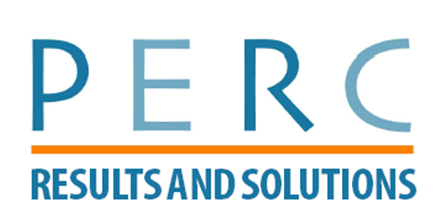 6409 Fayetteville Rd
Suite 120-240
Durham, NC 27713
www.perc.net
(919) 338-2798  x803